Всемирная история
9
класс
Тема:
Социально-экономическое                     и политическое положение Китая в начале XX века
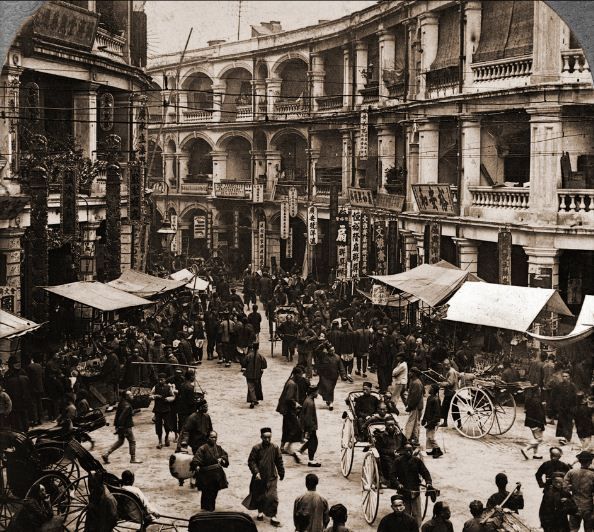 ПЛАН
1) Социально-экономическое положение
2) Сунь Ят Сен
3) Формирование Временного правительства республики
4) Диктатура Юань Шикая
Социальное положение
В начале XX века в Китае усилились социальные противоречия
Маньчжурская династия Цин пришла в упадок
Принятые экстренные меры реформ не улучшили положение в обществе
Противоречие
В Китае усугублялось противоречие между развитием промышленности                          и отсталыми производственными отношениями, присущими землевладению, превратившимися                        в препятствие.
  Среди масс усилилось движение против правления маньчжуров.
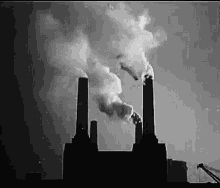 Промышленность
Китайская национальная промышленность намного отстала                в развитии.
  Несмотря на это, каждый год открывалось более  50 предприятий.
  В результате объём экспорта страны увеличился в 2 раза.
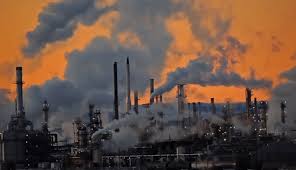 Долг Китая
Сунь Ят Сен
Годы жизни – 1866 – 1925. Он родился в семье крестьянина около Гуанчжоу (Кантон)
Революционер-демократ, известный деятель национально-освободительного движения в Китае
В начале 90-х годов в Гонконге окончил Английский медицинский институт
Дальнейшую жизнь он связал с политической деятельностью
«Тунминхай»
В 1905 году Сунь Ят Сен образовал политическую организацию «Тунминхай» (Объединённый союз Китая)
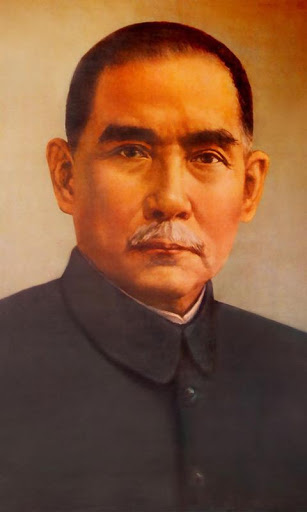 В крупных городах появились тайные общества этого Союза
Союз в ноябре 1905 года начал выпускать газету «Минбао» (Народная газета)
Программа Сунь Ят Сена
Свержение Цинской династии
Объявление Китая республикой
Уравнивание земельного права
Восстановление независимости
Союз во главе с Сунь Ят Сеном принял программу,   в которой были такие требования:
  По мнению Сунь Ят Сена,    в слабо развитом                   в социально-экономическом отношении Китае путём уравнивания земельного права можно создать социально справедливую систему.
Цель Союза
Присоединение солдат
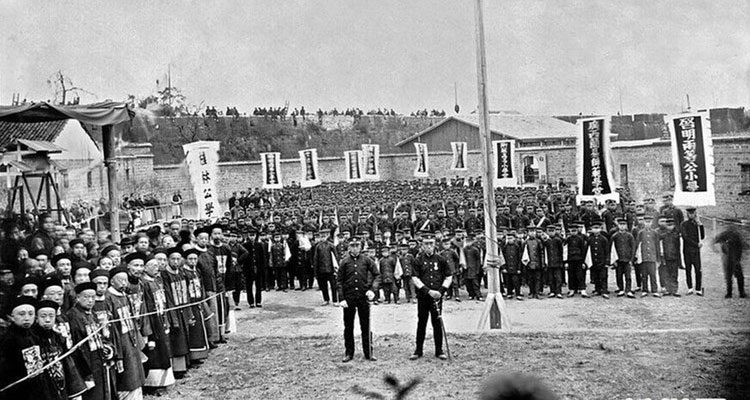 Даже в армии начались недовольства.
В городе Ухань солдаты  убили сторонников маньчжурской администрации, заходивших в казарму для проверки солдат, и захватили оружейный склад.
К ним присоединились                         и другие воинские части.
Синьхайская революция
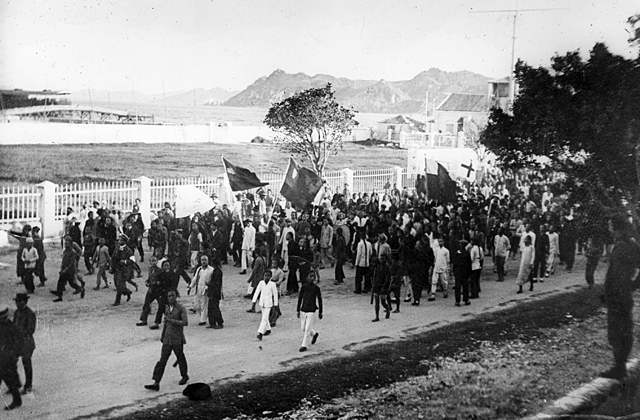 Вывод
Эта революция вошла               в историю под названием Синьхайской революции
Синьхайская революция путём вооружённого восстания свергла Цинскую династию, господствовавшую в Китае       с XVII века
Сунь Ят Сен в Китае
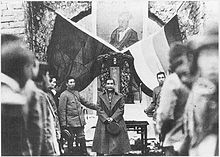 В 1911 году, после долгих лет эмиграции, Сунь Ят Сен вернулся в Китай
Китайский народ с радостью принял Сунь Ят Сена
Национальное собрание
29 декабря в Нанкине прошло Национальное собрание, где были представлены депутаты революционных провинций.
Национальное собрание объявило Китай республикой и избрало её временным президентом Сунь Ят Сена.
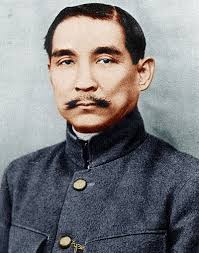 Конституция
Конституцией, принятой Национальным собранием, были провозглашены равные права для всех и различные демократические свободы
Но девиз крестьян – «Быть равноправными во владении землёй», - выражающий желание крестьян, не нашёл там своего отражения.
Причиной этому послужило высокое положение противостоящих сил.
Двоевластие в Китае
Власть Китайской республики
Власть императора (на севере)
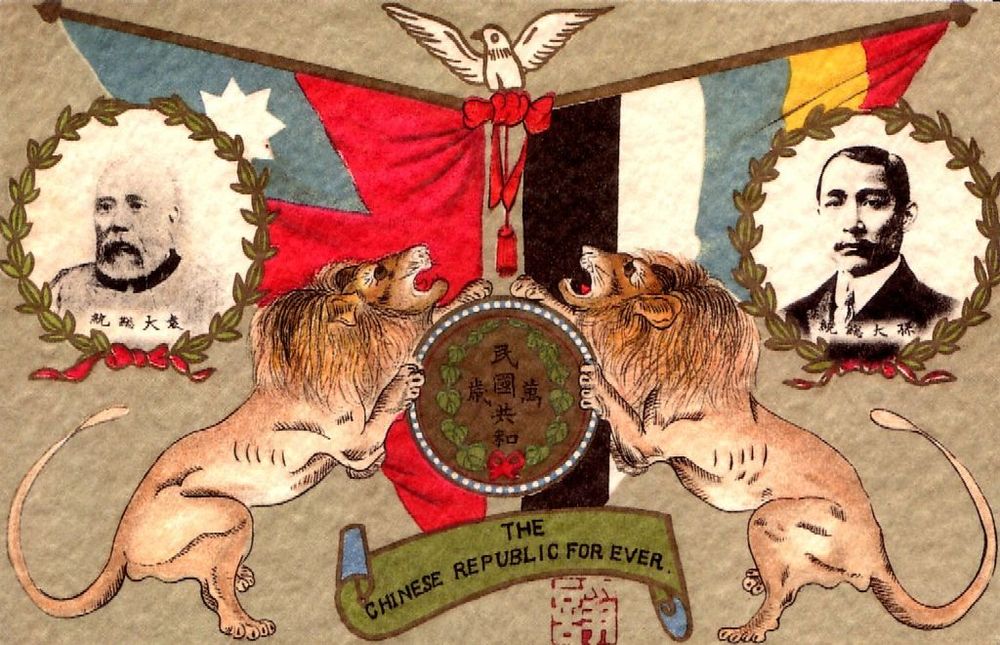 Юань Шикай
Глава императорской власти в Пекине
Вмешательство иностранцев
Цели иностранцев
Целью поддержания пекинского правительства развитыми иностранными государствами было вмешательство по своему усмотрению     во внутренние дела Китая
Но это привело к общему недовольству в Китае. Население стало бойкотировать иностранные товары
При таком развитии ситуации реакция  сложилась вокруг премьер-министра Юань Шикая
Юань Шикай
Пекинские придворные смотрели на Юань Шикая как на освободителя, покровителя монархии.
Но Юань Шикай 12 февраля 1912 года под давлением революционного движения заставил Цинского императора отречься от престола.
Правящая верхушка старалась передать ему всю власть.
Юань Шикай в Нанкине сформировал правительство.
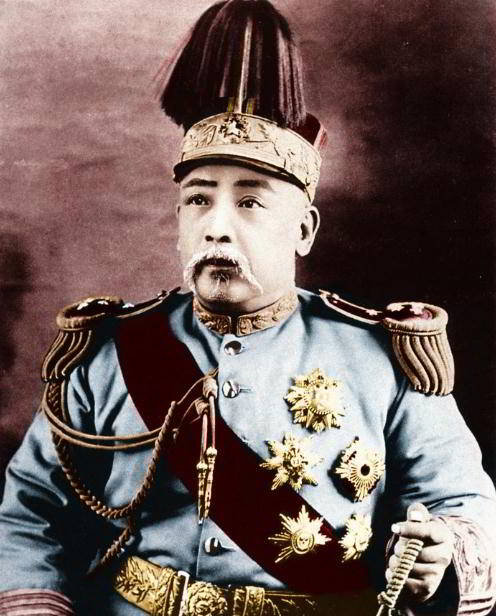 Отставка Сунь Ят Сена
Иностранные государства открыто требовали отставки Сунь Ят Сена
Под угрозой интервенции глава государства Сунь Ят Сен был вынужден передать должность Юань Шикаю
И начали открытую подготовку       к интервенции в Китай
Действия Юань Шикая
Пришедший к власти Юань Шикай свёл на нет демократические свободы.
Он в первую очередь начал обезоруживать революционные войска.
Судьба членов любой группы, созданной против правительства, заканчивалась смертью.
В каждом селе стали функционировать карательные экспедиции.
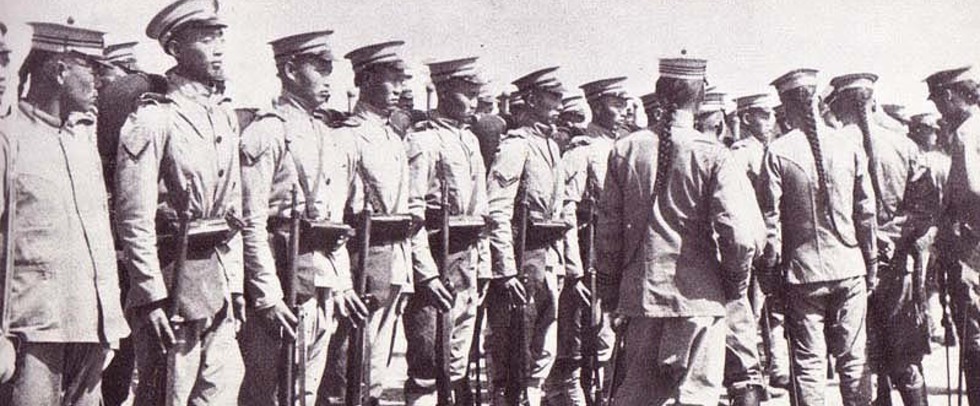 Гоминьдан
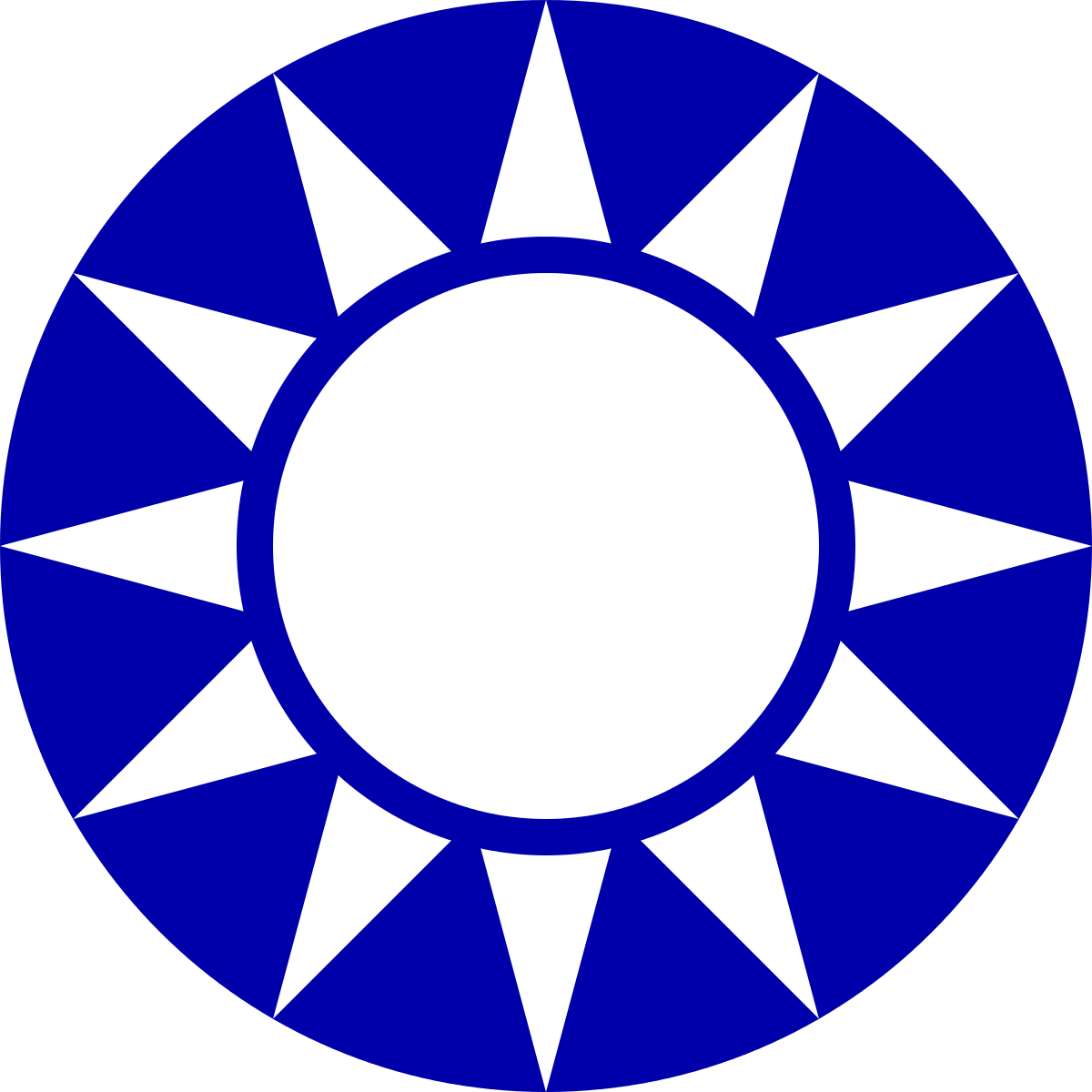 Эмблема партии Гоминьдан
При Юань Шикае
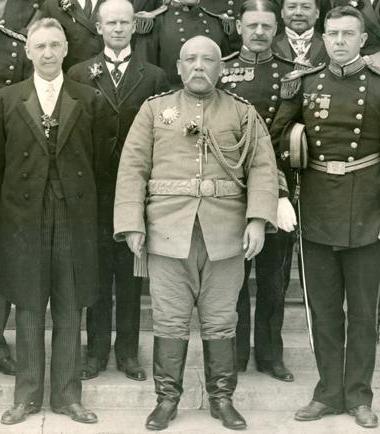 Воодушевлённый победой контрреволюции, Юань Шикай заставил Национальное собрание избрать себя президентом сроком на 5 лет.
  Юань Шикай подписал кабальный договор с великими государствами о новом займе.
  После этого иностранные государства заявили о том, что признали Китайскую республику.
«Вторая революция»
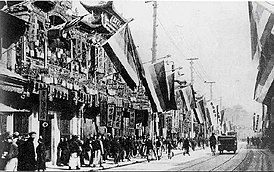 Экономическое положение           в стране ухудшилось.
  Гоминьдан призвал китайский народ к восстанию.
  В 1913 году на юге Китая началось восстание под названием «Вторая революция», противостоящая реакционной политике правительства.
Поражение восстания
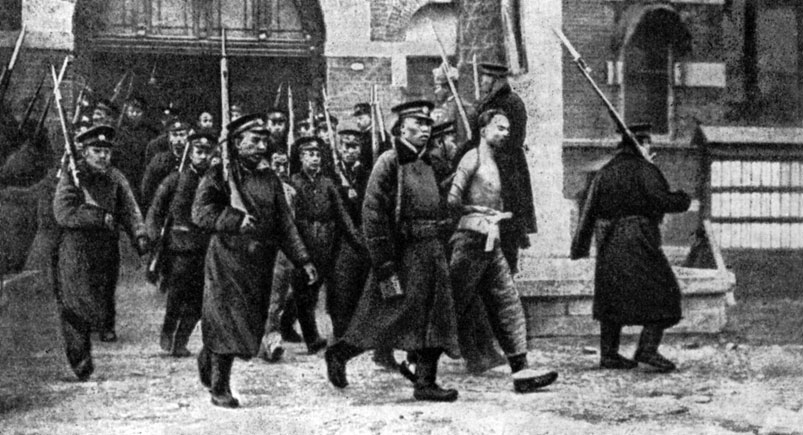 Но так как силы были не равны, восстание «Вторая революция» было подавлено войсками правительства, получившего военную поддержку                                     от иностранных государств.
Установление диктатуры
В 1914 году Юань Шикай созвал конституционный совет, на котором была принята новая конституция Китая.
Юань Шикай как президент имел неограниченную власть.
Установилась военная диктатура, были ликвидированы управленческие органы республики.
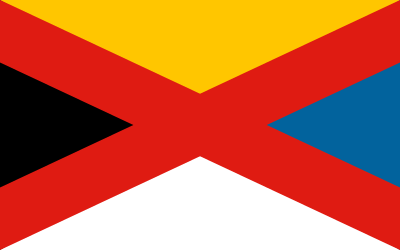 Решите тест!
Д) в начале XX века
1) Когда в Китае начали появляться первые промышленные предприятия?
А) в конце XIX века
Решите тест!
2) Каким государством в конце XIX века был захвачен залив Гуамчджувань?
Д) Франция
Решите тест!
Д) Синь
3) За свержение какой династии боролось «Общество пробуждения Китая» ?
А) Цин
ЗАДАНИЯ ДЛЯ САМОСТОЯТЕЛЬНОЙ РАБОТЫ
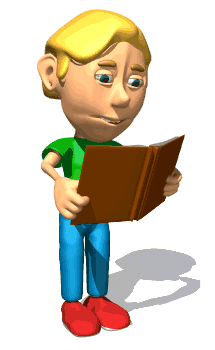 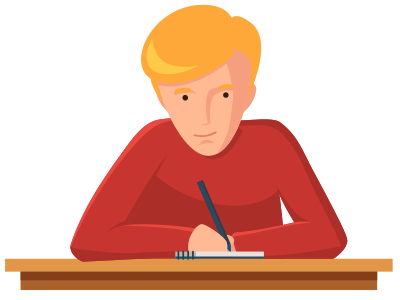 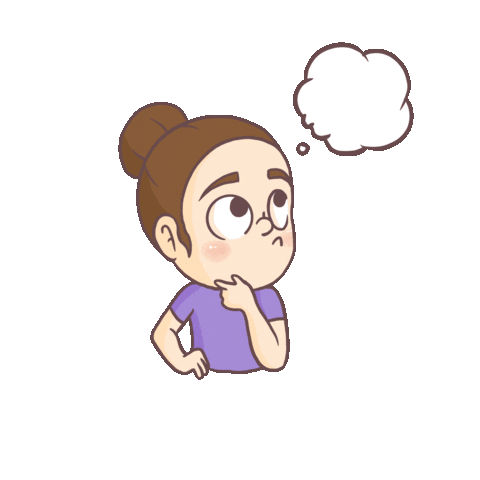 Диаграмма Венна
Свободные места в каждом из кругов для записи различий
Общая часть, образованная при перекрещивании кругов для общего